Echtscheiding in de school?!
Hoe kun je van betekenis zijn?
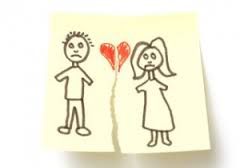 Programma
Welkom en kennismaking
Echtscheiding in de praktijk
De dynamische driehoek
Loyaliteit
Balans van geven en ontvangen
Onrecht
In gesprek met de leerling
Afronding
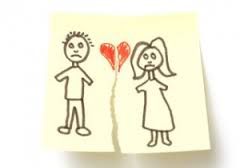 Welkom en kennismaking
Aan de hand van drie vragen:
Wat hoop je uit deze workshop mee te nemen?
Welke scheiding die je hebt meegemaakt, staat voor jou het meest dichtbij?
Wat heeft je hierin geraakt?
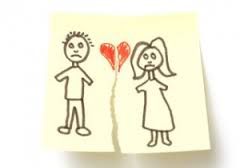 Echtscheiding in de praktijk
Feiten over echtscheiding
Wetgeving
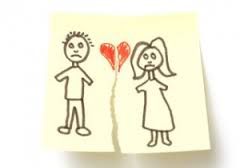 Feiten over echtscheiding
Enkele cijfers en percentages:
Per jaar krijgen zo’n 70000 thuiswonende kinderen te maken met de scheiding van hun ouders
74% van de kinderen woont bij hun moeder
Slechts 6% van de kinderen woont bij hun vader
Bij 20% is er sprake van co-ouderschap
Bijna 20% van de kinderen die opgroeien in een moedergezin of vadergezin heeft geen contact meer met de andere ouder
Nog eens 20% ziet de andere ouder minder dan 11 keer per jaar
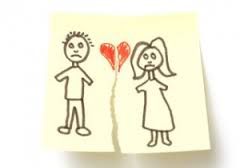 Veranderingen
Wonen bij moeder				74%
Wonen bij vader				6%
Komst stiefmoeder				63%
Komst stiefvader				57%
Verhuizen					56%
Minder geld te besteden			49%
Breuk met een deel van de familie	27%
Naar een andere school			25%
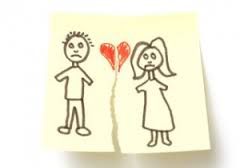 Gevolgen op korte termijn:
Externaliserende problemen: agressie, vandalisme, delinquentie
Internaliserende problemen: stress, angst, depressiviteit, negatief zelfbeeld
Slechte schoolprestaties: onvoldoende resultaten, slechte concentratie, terugval
Meer riskante gewoonten: roken, drinken, drugsgebruik
Relationele problemen in vriendschappen en de band met ouders
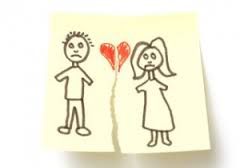 Gevolgen op langere termijn:
Groter eigen scheidingsrisico
Lager eindniveau opleiding
Minder inkomen
Groter risico op depressie en meer hulpverlening
Minder goede band met ouders
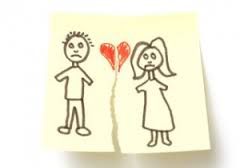 Wetgeving
Vanaf 1998 behouden beide ouders het ouderlijk gezag
In 2009 nieuwe wetgeving: de Wet bevordering voortgezet ouderschap en zorgvuldige scheiding.
	Belangrijke punten zijn:
	* ouderschapsplan
	* verplichting van ouder de band met de andere ouder te bevorderen
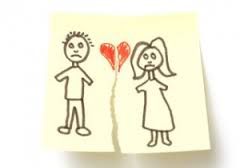 Filmpjehttps://www.youtube.com/watch?v=eOIFo_Pgegk
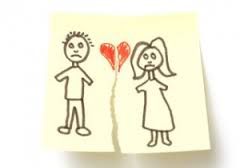 Dynamische driehoek
Kind
groeiruimte
Ouders
School
Storing
Kind
groeiruimte
Ouders
School
Loyaliteit
Horizontale loyaliteit
Verticale loyaliteit
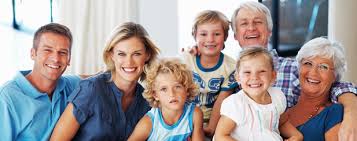 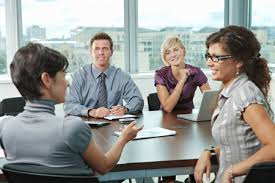 Onverbrekelijk

Asymmetrisch
Kan verbroken worden

Symmetrisch
Gespleten loyaliteit
Het kind mag niet loyaal
zijn aan beide ouders
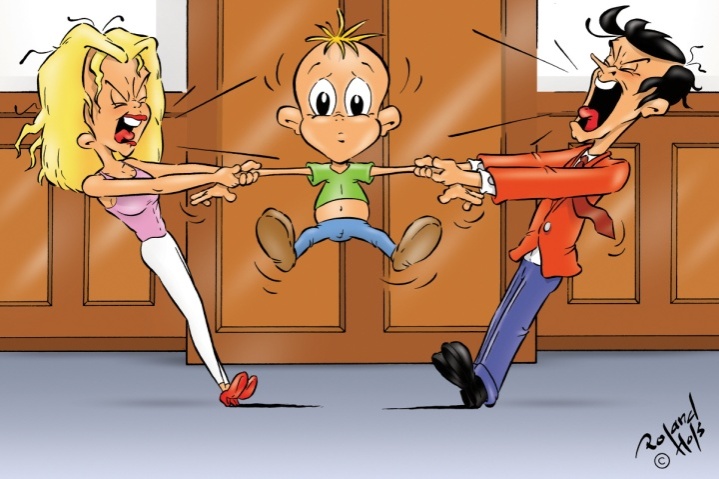 Bij gespleten loyaliteit
Minder welbevinden
Lager zelfbeeld
Meer agressie
Meer depressie
Meer angst
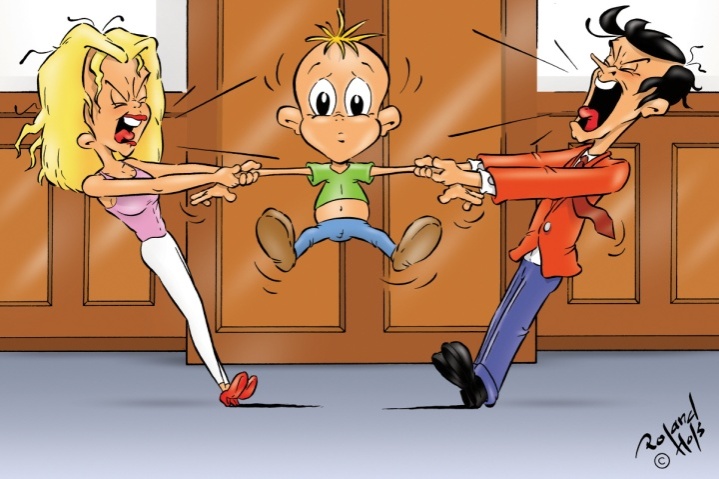 Oefenen
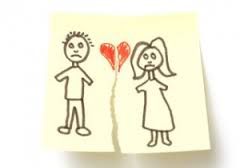 Balans van geven en ontvangen
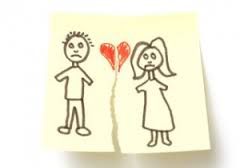 Onrecht
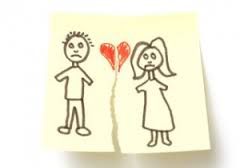 De leerling in de school
Samen brainstormen
	
	Wat zijn moeilijkheden die leerlingen met gescheiden ouders (kunnen) tegenkomen op school?
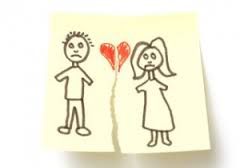 Samen brainstormen
Wat zou een leerling van jou als docent/mentor nodig hebben?
	Met andere woorden: Hoe kun jij van betekenis zijn voor de leerling?
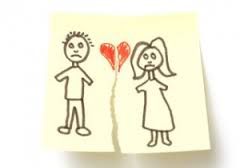 Het verhaal van een leerling
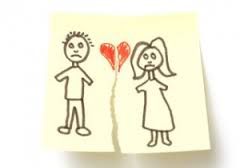 In gesprek met de leerling
Wat zijn do’s?
Wat zijn don’ts?
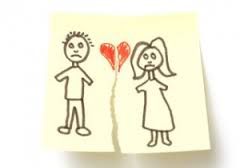 Filmpje
https://www.youtube.com/watch?v=98do3PUk4cM
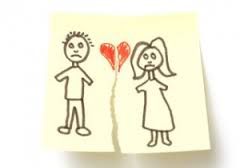 Afronding
Wat neem je mee uit deze workshop?
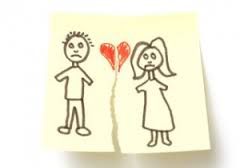